PVM 2015
HYBRIDE VORGEHENSMODELLE IN DER VERSIONSERSTELLUNG – EIN PRAXISBEITRAG
Gliederung
1. Einleitung
1.1 Allgemeines
1.2 Einordnung der Versionserstellung
1.3 Forschungslücke
1.4 Literaturanalyse
2. Hybrides Projektmanagement in managed Software Testing Services
2.1 Vorgehen in der Versionserstellung
2.2 Anwendung der Literaturergebnisse
3. Ergebnisse
4. Ausblick und mögliche Forschungsrichtungen
1.1 Einleitung
Allgemeines
Für Probleme in Projekten entstanden sequentielle klassische Modelle

Um bekannte Probleme klassischer Modelle zu lösen entstanden agile Methoden (z. B. Scrum, XP)

Fragestellungen
In der Praxis werden sequentielle Modelle wie das V-Modell nach wie vor eingesetzt

Konflikte zwischen strenger Befolgung aller Scrum-Regeln nach Schwaber und Unternehmenskultur

Findet eine strikte Trennung überhaupt statt?

Ist eine Vermischung beider Vorgehensweisen gewollt?
(Schwaber K. 2004.)
1.1 Rahmenbedingungen der Untersuchung
Umfeld der Managed Software Testing Services – „Softwaretest as a Service“ in einem Wertschöpfungsnetzwerk

Projektgegenstand ist der Test einer kaufmännischen Point-of-Sale Software für einen Premium-Automobilhersteller

Besonderheit der Software liegt in der Produktdatensensibilität

Regelmäßige Updates bzgl. Produktdaten, Funktionen, Bugfixes, Übersetzungen
1.1 abilex stellt sich vor – Software Test as a Service
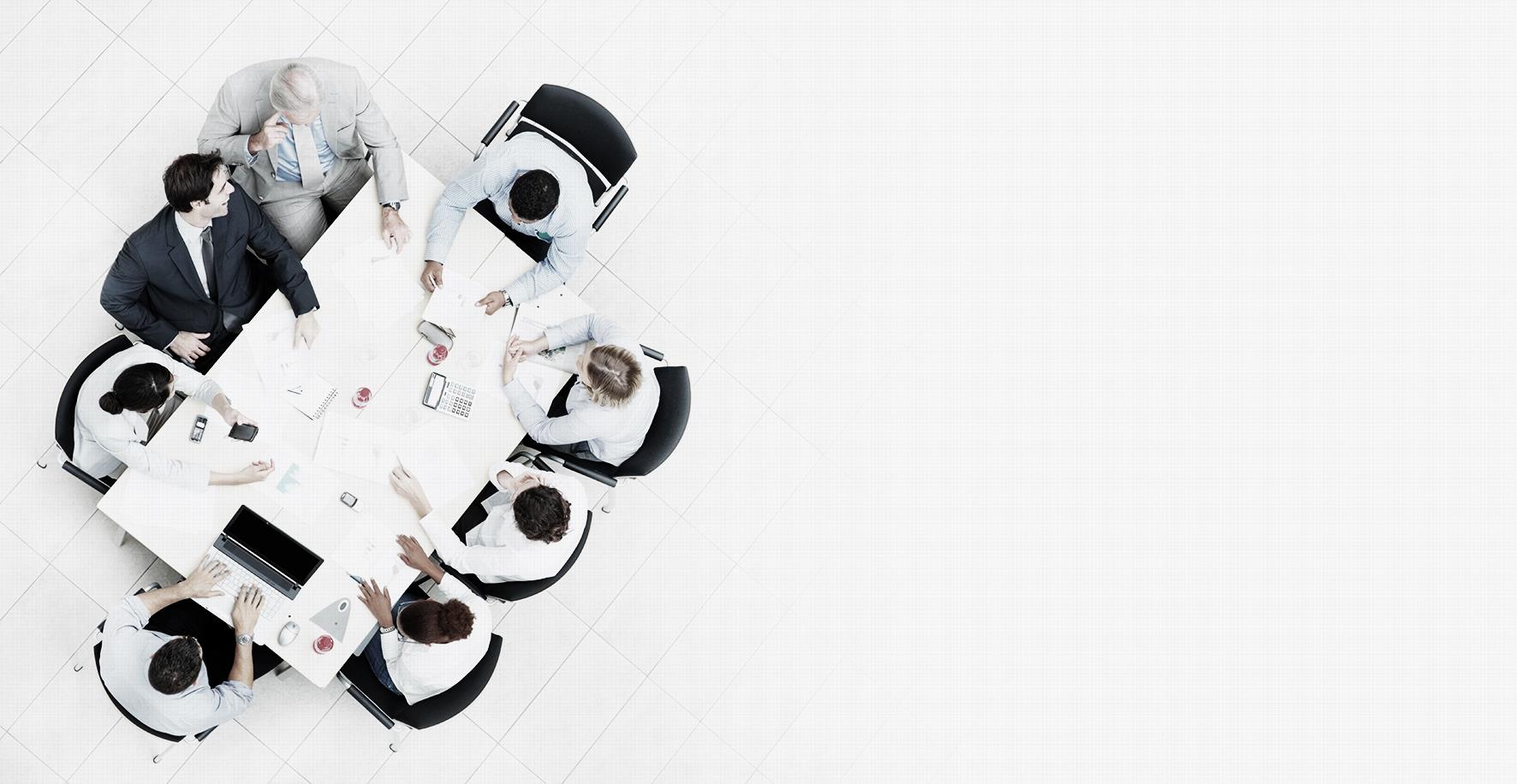 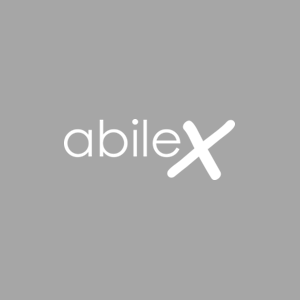 UNABHÄNGIG
SPEZIALISIERT
FLEXIBEL
FAKTEN
24% FRAUEN
Gründung 2004
5Jahre Betriebszugehörigkeit
> 500 PJ Projekterfahrung
GmbH
90% AKADEMIKER
BERATUNG
SERVICES
&
PROJEKTE
STANDORTE
STUTTGART
KARLSRUHE
MANNHEIM
BERLIN
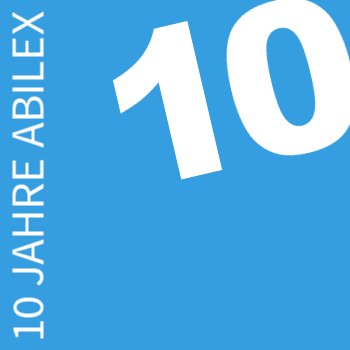 >60
MITARBEITER
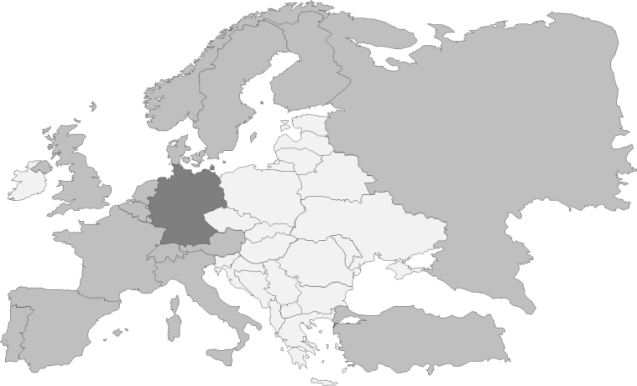 INTERNATIONAL
1.1 Einordnung der Versionserstellung in ein klassisches Softwareentwicklungsprojekt
Versionserstellung
Analyse
und Definition
Entwurf
Daten-
implementierung
Test
Betrieb und 
Wartung
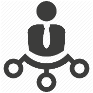 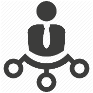 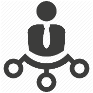 Händler und Endnutzer
Wertschöpfungs-netzwerk
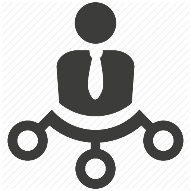 Abstimmung der Anforderungen, Zeitpläne
Datenlieferungen zur Implementierung
OEM-Kunde
Abstimmung der Anforderungen zur Umsetzung
Software-development Unternehmen
Managed Software 
Testing Unternehmen
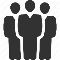 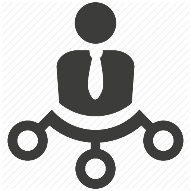 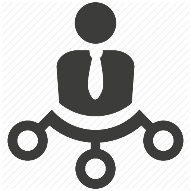 Vielzahl an landesspezifischen Softwareversionen und Teams
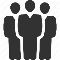 Abstimmung zu gefundenen Bugs, Zeitpläne für Bugfixes
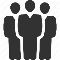 1.1 Projektmanagement und software Managed Tests
„Vorhaben, das im Wesentlichen durch die Einmaligkeit aber auch
Konstante der Bedingungen in ihrer Gesamtheit gekennzeichnet ist, wie z. B. Zielvorgabe, zeitliche, finanzielle, personelle und andere Begrenzungen; Abgrenzung gegenüber anderen Vorhaben; projektspezifische Organisation.“
(DIN 69901 des Deutschen Instituts für Normung e. V.)
1.2 Übersicht über unterschiedliche Vorgehensmodelle im IT-Projektmanagement
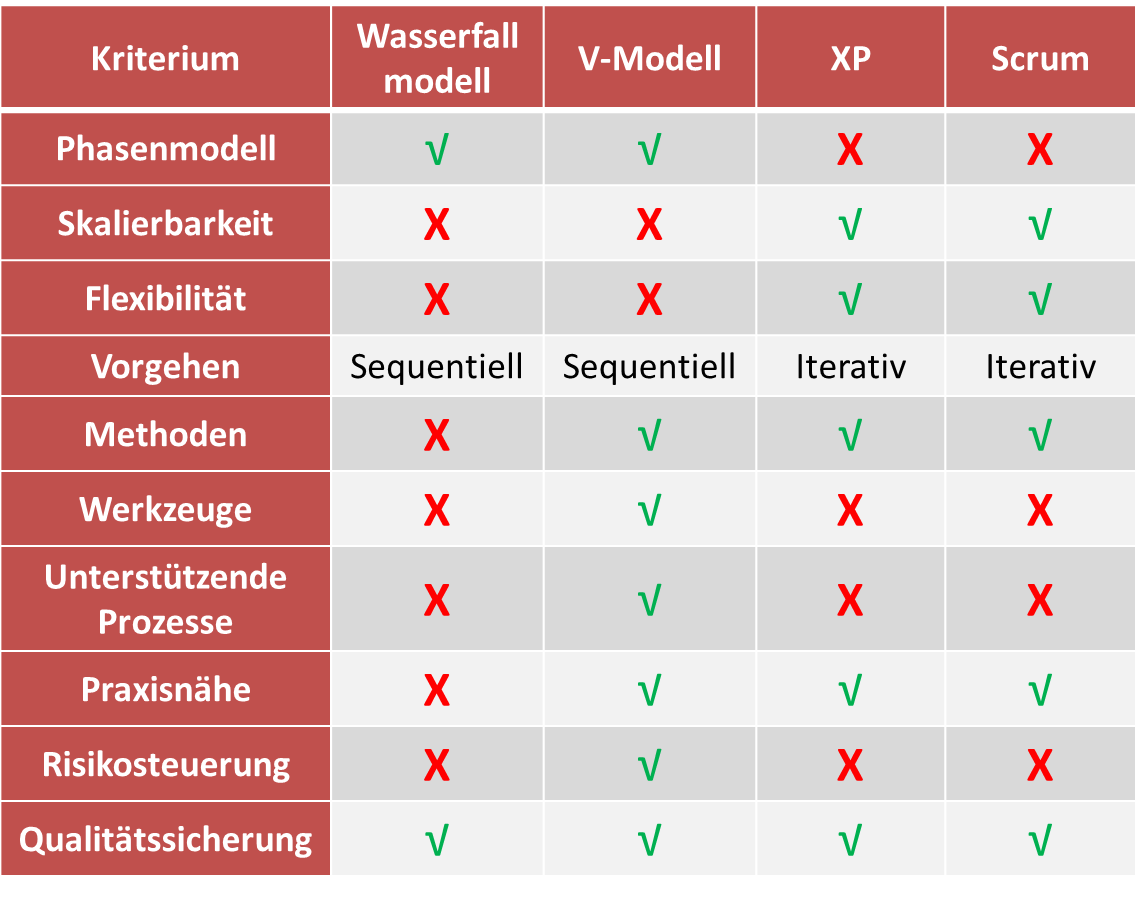 (Kirchhof M., Kraft B. 2014)
1.2 Übersicht klassischer und agiler Methoden
Hybrides Projektmanagement
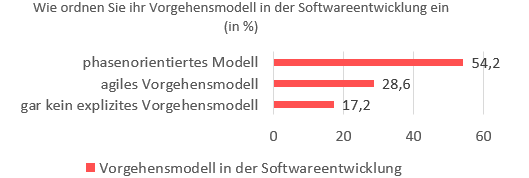 Umfrage zur Verbreitung von Vorgehensmodellen in der Softwarebranche
1.3 Forschungslücke
Bisher: 
Forschung zu hybriden/agilen Vorgehensmodellen, basierend auf ganzheitlicher Softwareerstellung
Aus rechtlich eigenständigen Unternehmen bestehende Wertschöpfungsnetzwerke haben ihre Besonderheiten werden wenig beachtet
Ganzheitliche Softwareprojekte kommen nur bei simplen Anwendungen oder Großkonzernen vor
Wissenschaftlicher Beitrag:
Lösen der Softwaretests aus der Softwareerstellung – Versionserstellung als eigenständiges Projekt eines unabhängigen KMU
Bottom-Up Betrachtung des Projektverlaufs
Einordnung in das Gesamtprojekt aus der Top-Down Sicht
Ableitung neuer Impulse zur Einordnung des hybriden Projektmanagements
Praxisbeitrag am Beispiel eines aktuell laufenden Projektes
1.4 Literaturanalyse
Hybrides Projektmanagement vereint Vorteile beider Vorgehensmodelle – unterschiedliche Steuerung der Teilprojekte/Arbeitspakete je nach Erfordernissen 

Hybrides Projektmanagement mit agilen Modellen für Prototypen – ab einem bestimmten Reifegrad klassisch nach Plan geführt

Positive Korrelation zwischen Erfolg eines Projekts und dem Anteil agiler Merkmale

Zeitliche Lernprozesse bei Unternehmen zur Anwendung agiler Projektmanagementmethoden 

Hybrides Vorgehen bei großen Unternehmen als eine Koexistenzphase, während der Transformation von klassisch zu agil


Hybrides Vorgehen – temporärer Zustand
(Kirchhof M., Kraft B 2014)
(Lehman T. J., Scharma A. 2011)
(Serrador P., Pinto J. K. 2015)
(van Waardenburg G., van Vliet H. 2013)
(Stettina C. J., Hörz J. 2014)
1.4 Literaturanalyse
Agiles PM schafft neue Werte, löst Transformationsprozesse aus (bottom-up), verbessert Customer Involvement

Multi-Agent Untersuchung zu Multi-Agent Projekten zeigt, dass klassische Methoden den Projekterfolg nicht sichern können

Planungsaufwand im Vorfeld bei agilen/hybriden und klassischen Projekten gleich. Bei zu später grundlegender Planung nach Projektstart, erhöht sich der Planungsaufwand bei agilem Vorgehen gegenüber dem klassischen 

Vereinen Risikosteuerungsmethoden für große Unternehmen und Kommunikation für die kleinen Unternehmen – skalierbar

Klassische Vorgehensmodelle besser geeignet zur Durchführung großer Projekte
(Domann J., Hartmann S., Burkhardt M. 2014)
(Daneva M, van der Veen E. u. a. 2012)
(Serrador P., Pinto J. K. 2015)
(Martakis A., Daneva M. 2013)
(Spundak M. 2014)
VS
2.1 Mögliche Risiken eines phasenorientierten Vorgehens in der Versionserstellung
Bei der Wasserfall/Stage-Gate Vorgehensweise stellen sich folgende Herausforderungen ein:
Können in der Vorbereitung alle Fragen geklärt werden?

Was passiert wenn Bugs erfasst werden?

Wie können Softwarefehler an Softwaredeveloper kommuniziert werden?

Wie können Datenfehler an OEM-Kunden kommuniziert werden?

Einmaliger Test ausreichend?

Was passiert wenn ein Softwaretester aus gesundheitlichen Gründen während der Projektdauer ausfällt?
2.1 Einordnung der Versionserstellung in ein klassisches Softwareentwicklungsprojekt
Softwareerstellung
Analyse
und Definition
Entwurf
Daten-
implementierung
Test
Betrieb und 
Wartung
Arbeitspakete 
der Versionserstellung
Vorbereitung
Daten-
bearbeitung
Test
Auslieferung
Auslieferung
Kick-Off
Datenaufbereitung
Manueller Test 1
Automatischer Test 1
Dateneingangsprüfung
Teilschritte 
der Versionserstellung
Back-Office-Test
Manueller Test 2
Automatischer Test 2
Statisches sequentielles vorgehen?
2.2 Projektvorgehen: Versionserstellung
Implementierung und Test
Finalisierung
Vorbereitung
Arbeitspakete /
Time Boxes
Vorbereitung
Daten-
bearbeitung
Test
Auslieferung
Stand-Up Meeting
Stand-Up Meeting
Review Meeting Projekt
Sprint2
 (4 Wochen)
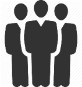 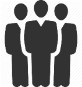 Sprint1
 (4 Wochen)
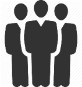 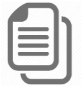 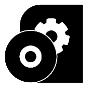 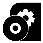 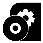 Release
Test duch Vertriebsinnendienst 
beim Kunden (RCI)
Finalversion - Testlauf
Testverion - Testlauf inkl. Basistest
Kickoff mit Kundenbeteiligung und Anforderungsdefinition (Product Backlog)
Review Meeting Qualitätssicherung
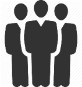 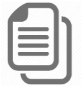 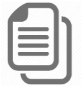 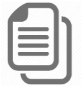 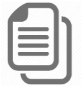 Scope-Meetings des Kunden mit abilex-Beteiligung
Sprint Backlog am Ende des Projekts, nicht am Ende des ersten Sprints
2.2 Anwendung der Literaturergebnisse: agile Merkmale
Kickoff am Anfang vom Projekt
Zwei Sprints mit Timebox von 4 Wochen
Systemdokumentation als Ersatz des Product-Backlogs
Selbstorganisation, da jeder Softwaretester theoretisch jeden Kollegen vertreten kann 
Stand-Up Meetings mit Moderation 
Unternehmensübergreifende Kommunikation über Ticketsysteme
Review-Meetings, sowohl fachlich als auch zum Projektablauf
Vier-Augen-Prinzip beim Testen
Gemeinsame Verantwortung von zwei Versionserstellern
Testautomatisierung

Anpassungen agiler Merkmale an die Versionserstellung:

Kein Review-Meeting zwischen den Sprints
Stand-Up Meetings nicht täglich, da die Projektgröße es nicht erfordert
Abhängigkeit vom Kunden – die Kundenprojektplanung (Gesamtprojekt) bestimmt die Sprintlänge 
Unabhängigkeit der Softwaretests untereinander (Ein Marktrollout kann unabhängig von anderen Märkten erfolgen)
Abhängigkeit von den Datenlieferungen und Softwarereleases der Kooperationspartner
Anpassung seiner Geschwindigkeit an den OEM-Kunden (Großkonzern)
Keine explizite Vorgehensvorgabe seitens des Kunden
Interne Konzern- und Compliance-Richtlinien des Kunden
2.2 Anwendung der Literaturergebnisse: Tools
Agil:
Kollaborative Intranetplattform zur Kommunikation der Softwaretester
Unternehmensinterne Wiki für Softwaretester
Ticketsystem zur unternehmensübergreifenden Organisation – iterative Interaktion
Systemdokus und Zeitpläne als Product- und Sprint-Backlogs
Scope-Beschreibungen (Ziele)
Eingangstests evtl. automatisierte Datenprüfung, bevor man mit der Implementierung anfängt

Klassisch:
Projektstrukturpläne
Arbeitspakete
GANTT-Diagramme

Was nicht verwendet wird:
Burn-Down-Charts
User Stories 
Nutzen fraglich, da die Verzögerungen oftmals durch Partnerunternehmen entstehen (verspätete Datenlieferungen). Geschuldet der Besonderheit der Versionserstellung.
2.2 Anwendung der Literaturergebnisse: Rollen
Keine festen Rolle des Scrum-Masters
Testmanager und Teamleiter teilen sich die Funktionen eines Scrum-Masters – organisatorisch und fachlich
2.2. Projektvorgehen: Top-Down Sicht im Gesamtprojekt
Gesamtprojekt: POS-Software
Anforderungs-
definition
Abnahmetest
Funktionaler
Systementwurf
Systemtest
Technischer 
Systementwurf
Integrationstest
Komponententest
Komponenten
spefizikation
Agiles Teilprojekt
Versionserstellung
Integration + Test + Auslieferung
Programmierung
Gesamtprojekt – klassisch nach V-Modell organisiert
Versionserstellung als agiles Teilprojekt
2.2. Projektvorgehen: Top-Down Sicht im Gesamtprojekt
Agiles Teilprojekt innerhalb eines vorwiegend statischen Gesamtprojekts
Hybrides Projektmanagement
Hybrides Vorgehen aufgrund der Zusammenarbeit mit einem  Großkonzern

Klassische Vorgehensmethoden reichen nicht aus - Einsatz agiler Tools und des iterativen Vorgehens in Netzwerken notwendig   

Großkonzernrichtlinen und gewachsene Organisationsstrukturen des Kunden bremsen die Agilität aus
(Martakis A., Daneva M. 2013)
(van Waardenburg G., van Vliet H. 2013)
(Domann J., Hartmann S., Burkhardt M. 2014)
3. Ergebnisse
!
!
!
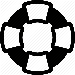 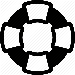 Hybrides Projektmanagement
3. Ergebnisse
Unterschiedliche Einordnung des hybriden Projektmanagements – ob als vorübergehendes Stadium oder als Soll-Ziel

Unternehmensbeziehungen im Wertschöpfungsnetzwerk können die Vorgehensmodelle beeinflussen

Vorgehensgeschwindigkeit des Kunden kann das Vorgehensmodell beeinflussen

Teilprojekte können aufgrund der Kommunikation mit Stakeholdern (OEM-Kunde und Softwaredeveloper) durch agiles Vorgehen besser gesteuert werden

Bessere Skalierbarkeit, Risikosteuerung und Kombination aus Werkzeugen und Kommunikation bei einem sequentiellen Gesamtprojekten mit agilen Teilprojekten
4. Ausblick und mögliche Forschungsrichtungen
Systematische Einordnung des hybriden Projektmanagements – ob als Soll-Ziel oder als vorübergehende Phase zu betrachten

Empirische Forschung zum Ausgangspunkt der agilen Dynamik im Projekt bei unternehmensübergreifenden Projekten – Wer ist der Treiber?

Abhängigkeit zwischen Rolle im Wertschöpfungsnetzwerk und dem Projektvorgehen - Wer gibt das Vorgehensmodell vor?

Forschung zu neuen unternehmensübergreifenden Tools

Zusammenhänge zwischen Projektgröße und der Skalierbarkeit der agilen Methoden (Bsp. Scrum)
VIELEN DANK
FÜR IHRE AUFMERKSAMKEIT